GINOP-5.3.4-16-2018-00038„Munkabiztonság és a munkaegészségügy komplex fejlesztése az élelmiszer- és italgyártás ágazatokban foglalkoztatottak részére”Projektnyitórendezvény2018.08.07.
Tartalom
Konzorciumi tagok bemutatása

A projekt számokban

Ágazatban található tevékenységi körök

Projekt célja

Tevékenységek bemutatása
Konzorciumi PartnereK
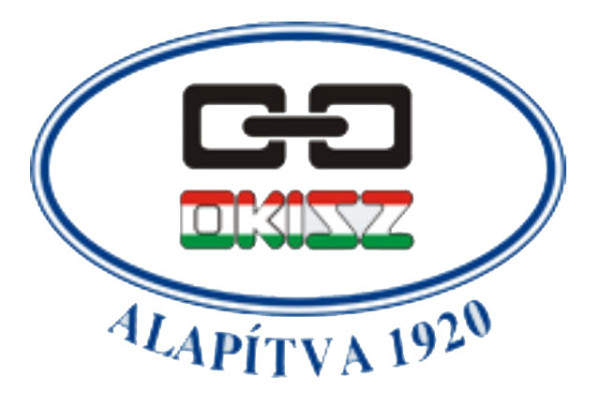 A konzorciumvezető:
Magyar Iparszövetség (OKISZ)
www.okisz.hu



A konzorcium tagja: 
Munkástanácsok Országos Szövetsége (MOSZ)
www.munkastanacsok.hu
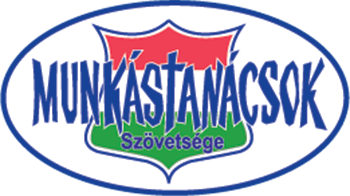 A projekt számokban
Ágazaton belülI alágazatok
Élelmiszergyártás
Húsfeldolgozás, - tartósítás, húskészítmény gyártása
Halfeldolgozás, - tartósítás
Gyümölcs-, zöldségfeldolgozás, - tartósítás
Növényi, állati olaj gyártása
Tejfeldolgozás
Malomipari termék, keményítő gyártása
Pékáru, tésztafélék gyártása
Egyéb élelmiszer gyártása
Takarmány gyártása

Italgyártás
Desztillált szeszesital gyártása
Szőlőbor termelése
Gyümölcsbor termelése
Egyéb nem desztillált, erjesztett ital gyártása
Sörgyártás
Malátagyártás
Üdítőital, ásványvíz gyártása
A Projekt célja
Fő cél: 
egy komplex munkavédelmi programok megvalósítása,

              
a munkahelyek fizikai és mentális szempontból biztonságosabbá tétele, 

a munkavállalók és munkaadók részére történő munkavédelmi témájú képzés és segítségnyújtás más országok és egyes ágazatok, kutatások példái alapján 

a munkahelyi légkör, a termelékenység, a hatékonyság javítása, illetve az egészségügyi és társadalombiztosítási költségek csökkentése.
Az elérendő célokhoz szükséges tevékenységek bemutatása
A kutatási terv bővítése
Munkavédelmi képviselők ágazatspecifikus képzési tananyagának kidolgozása 
Online munkavédelmi és munkaegészségügyi eszközök fejlesztése
Tájékoztató kiadványok készítése
Médiakampány
Rendezvények szervezése 
Kutatás
Honlap készítése
Koordináció
Munkavédelmi képviselő képzésének lebonyolítása 
Online munkabiztonsági és munkaegészségügyi eszközök (IT fejlesztés)
Online munkavédelmi eszközök kidolgozása (tartalomfejlesztés)
KÖSZÖNÖM A FIGYELMET!